CSE 341Computer OrganizationLecture 12Processor : Single-Cycle Implementation 2
Prof. Lu Su
Compute Science & Engineering

Slides adapted from Raheel Ahmad, Luis Ceze , Sangyeun Cho,
 Howard Huang, Bruce Kim, Josep Torrellas, Bo Yuan, and Craig Zilles
1
Addition
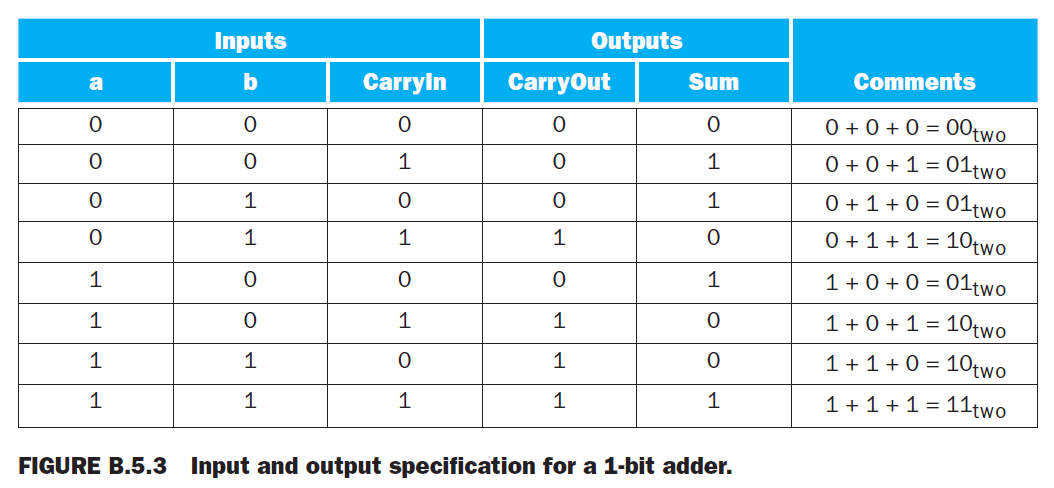 The Sum bit is set when
exactly one input is 1.
or when all three inputs are 1.
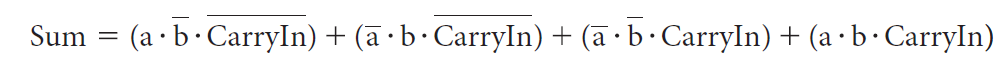 2
A 1-Bit ALU
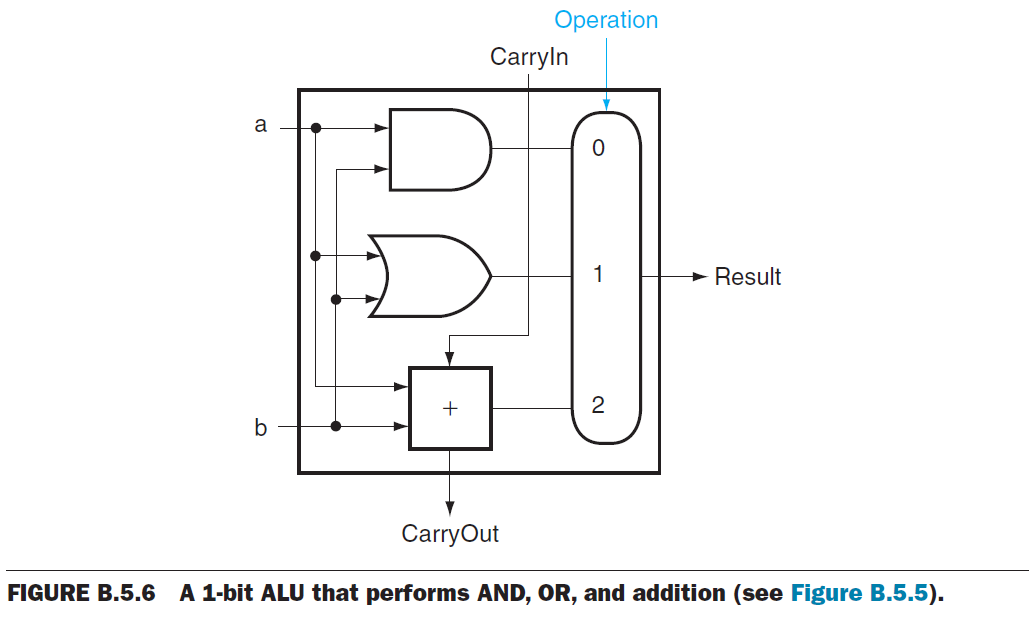 3
A 32-Bit ALU
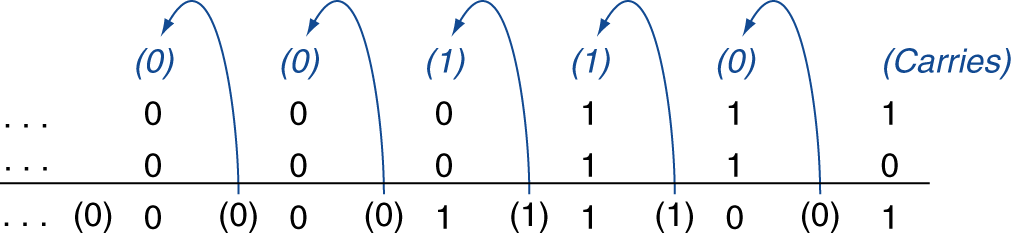 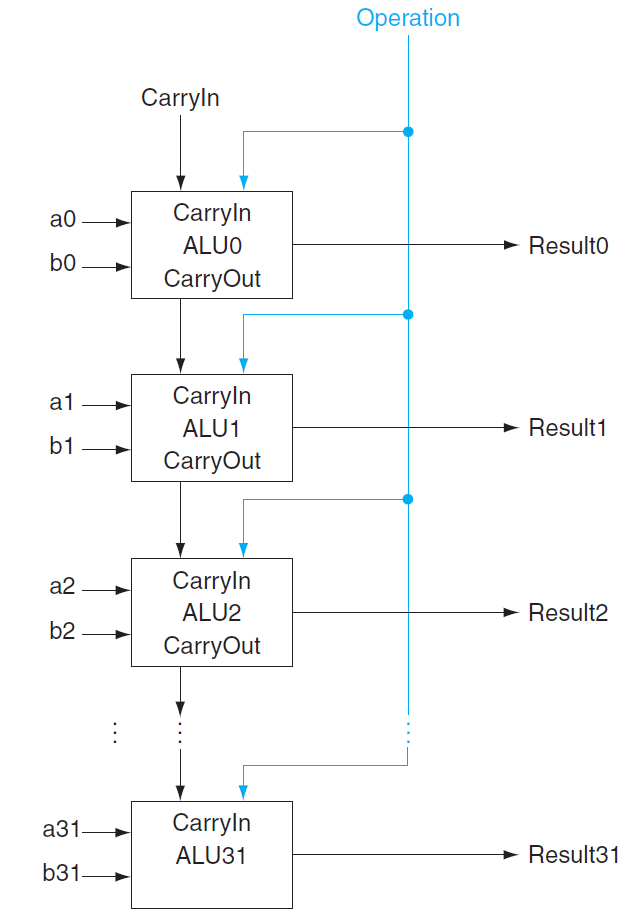 4
Subtraction
Subtraction is the same as adding the negative version of an operand.
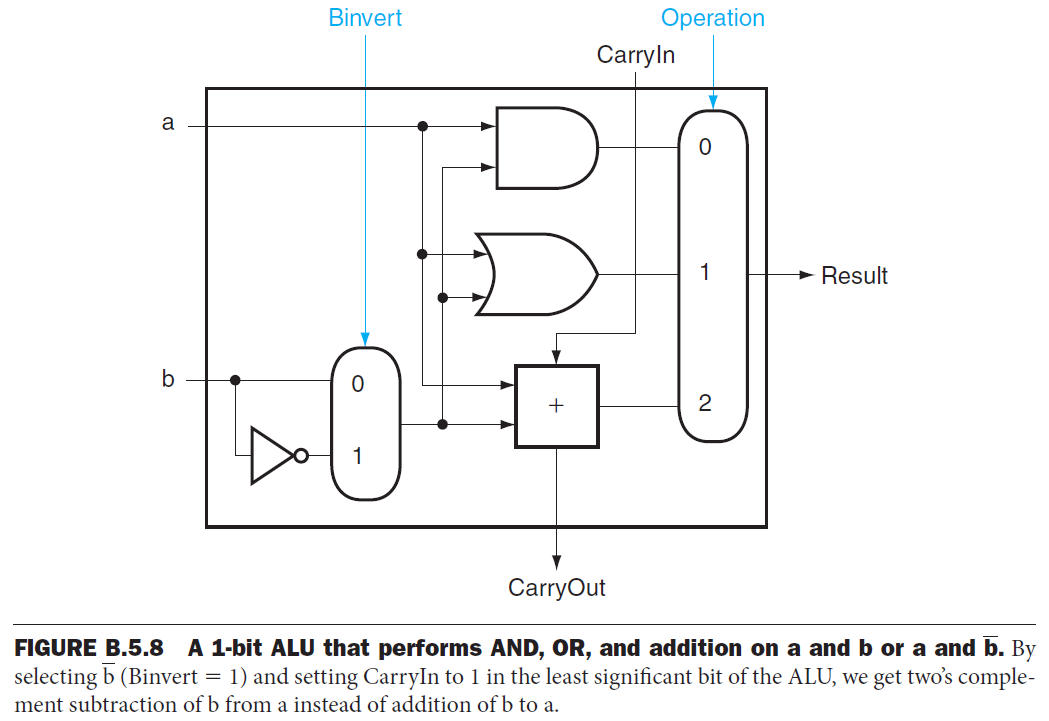 5
Useful shortuts
6
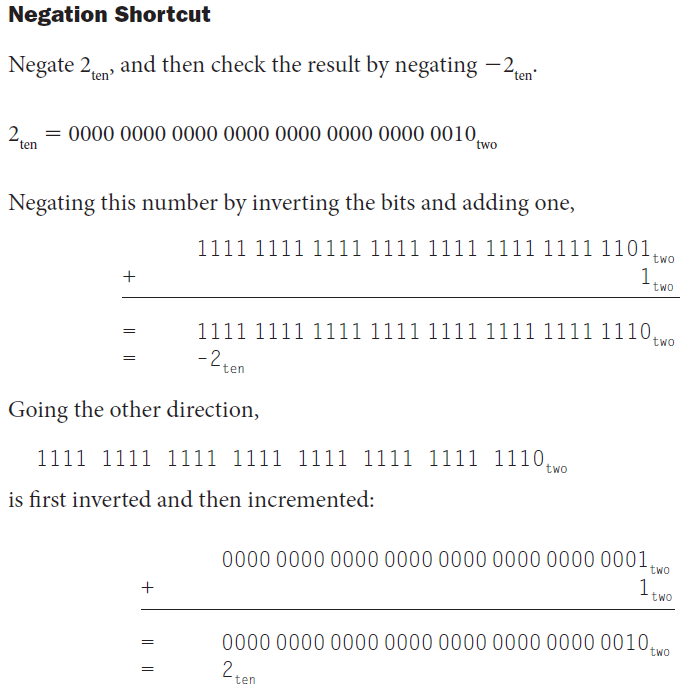 7
Subtraction
Set this CarryIn to 1 instead of 0.
The adder will then calculate a+b+1.
Select the inverted version of b.
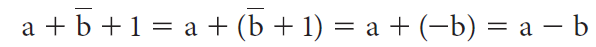 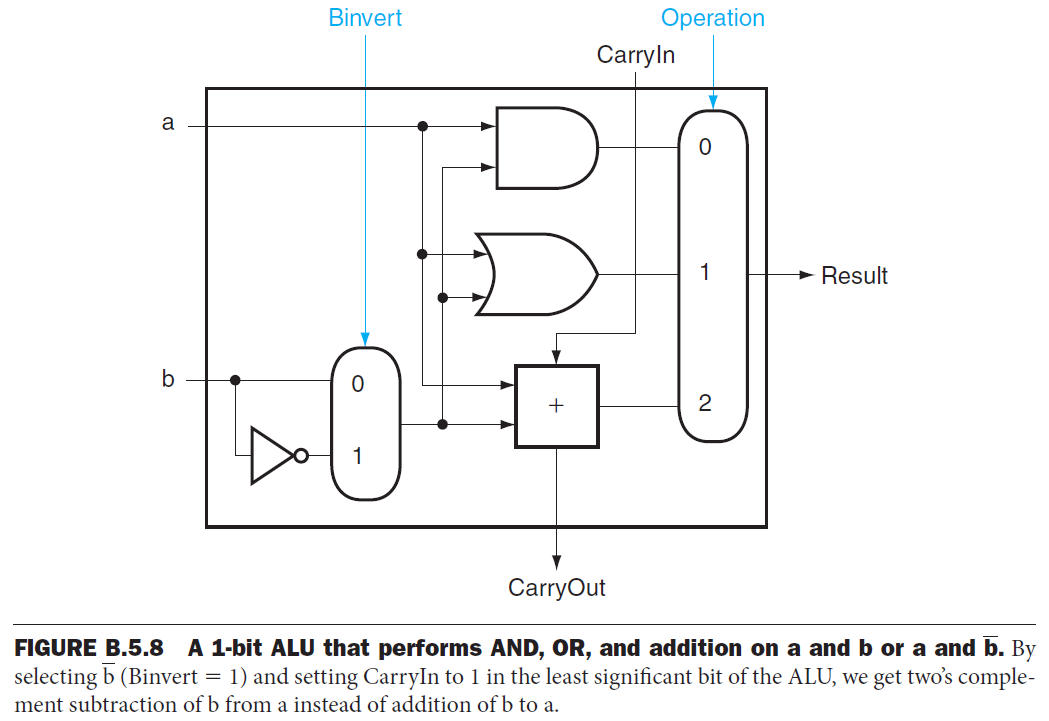 8
NOR function
Instead of adding a separate gate for NOR, we can reuse much of the hardware already in the ALU.
DeMorgan’s theorem: NOT (a OR b) is equivalent to NOT a AND NOT b.
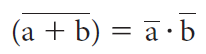 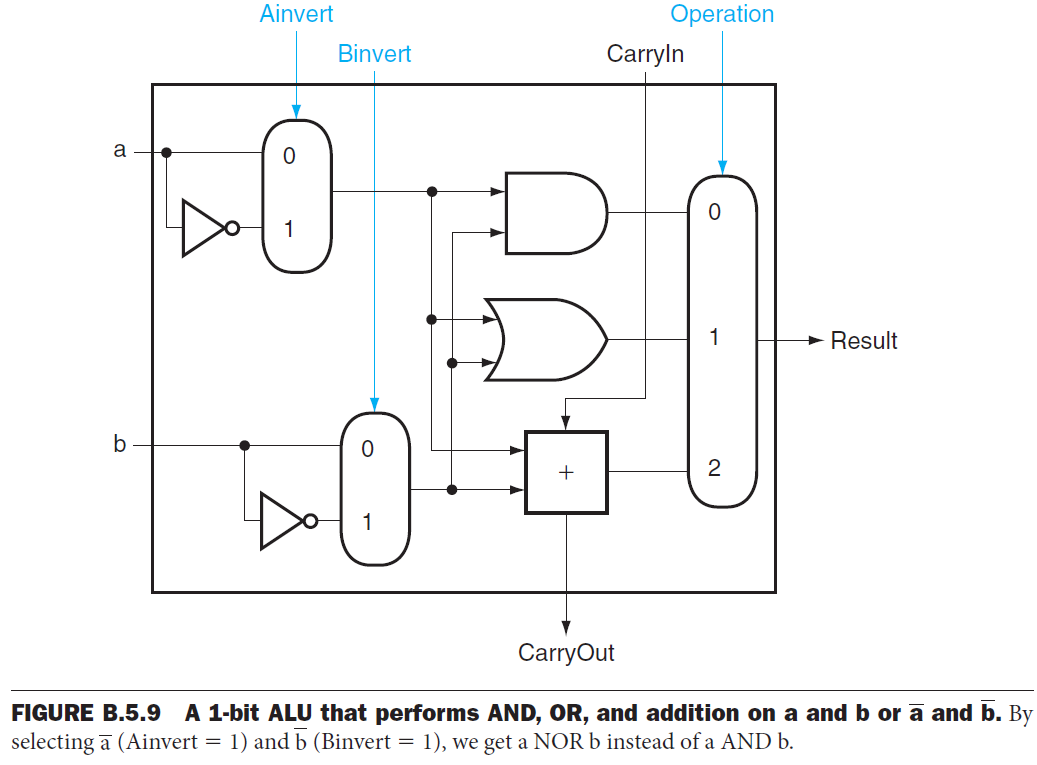 9
slt operation
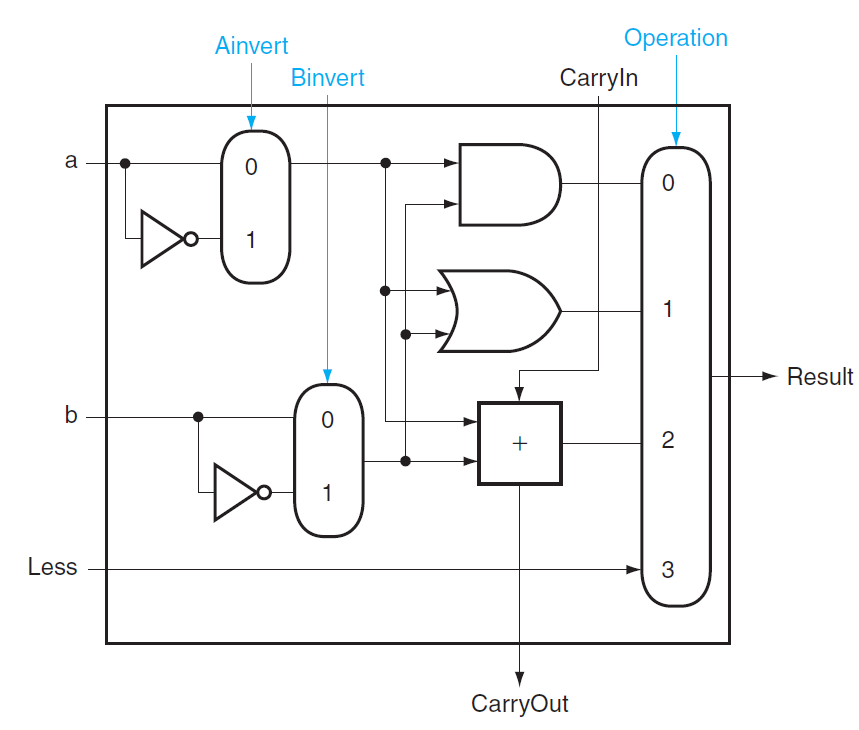 10
Inner arch. of ALU
ALU = arithmetic unit + logic unit
ALUOp bits:  Ainvert, Binvert, Operation
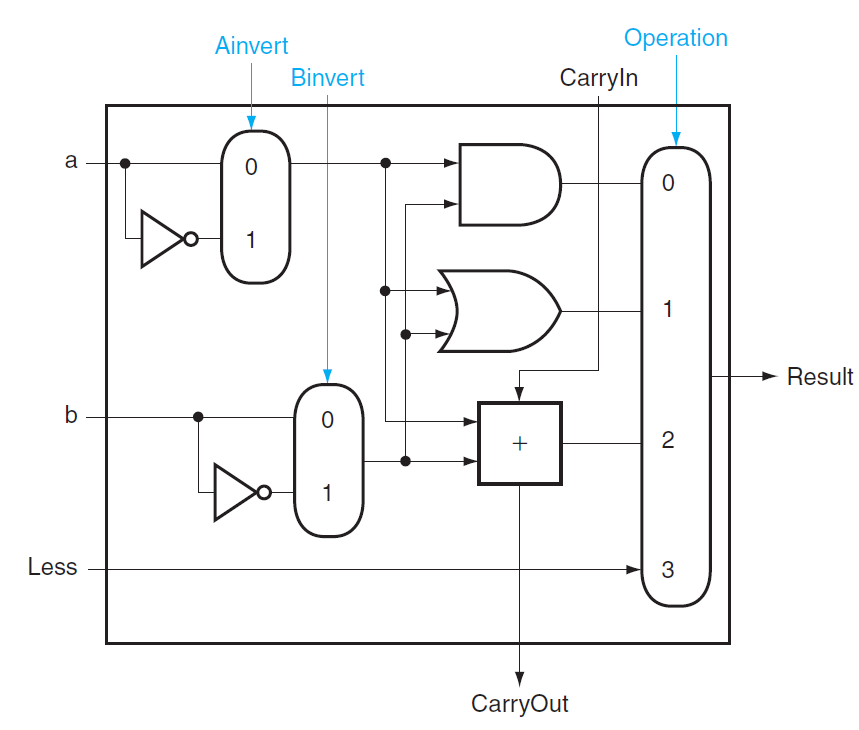 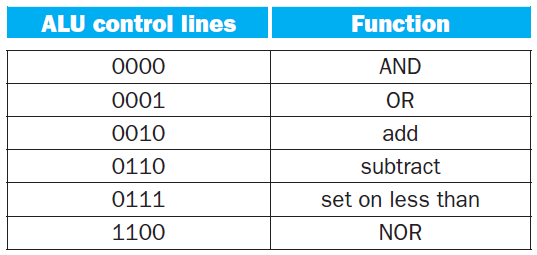 11